Tidslinje: Fremtidens organisasjon 2025
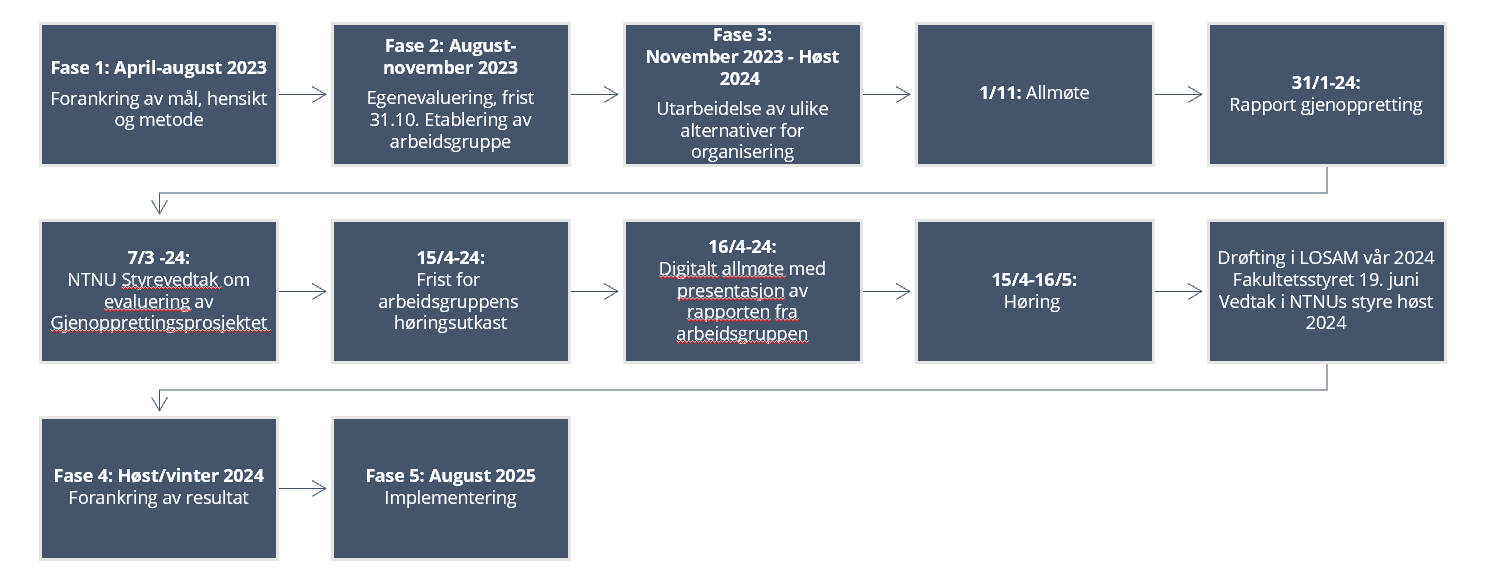